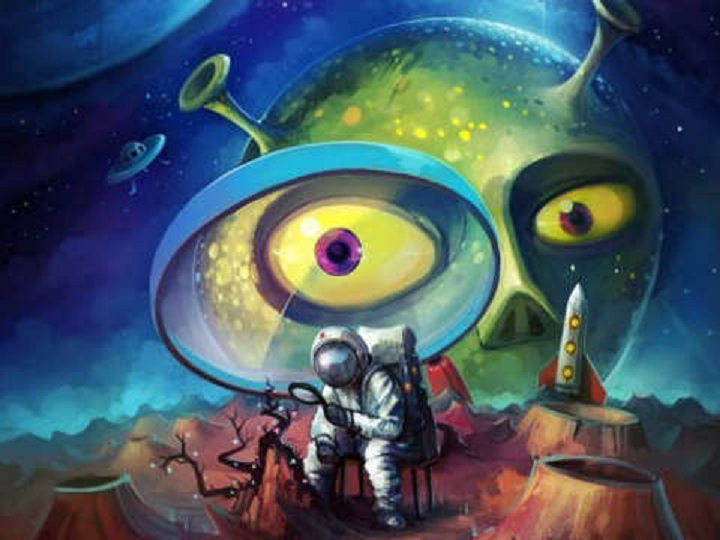 Kend din science fiction – og bliv hooked!
Science fiction i børnelitteratur: Nivå Bibliotek 17. oktober 2017.
Thume Translations: www.thume.dk lea@thume.dk
Thume Translations: www.thume.dk lea@thume.dk
Science fiction er ikke kun Star Wars og Star Trek
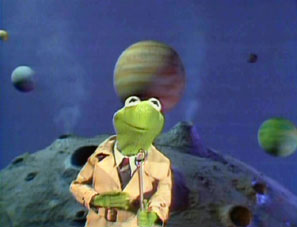 Thume Translations: www.thume.dk lea@thume.dk
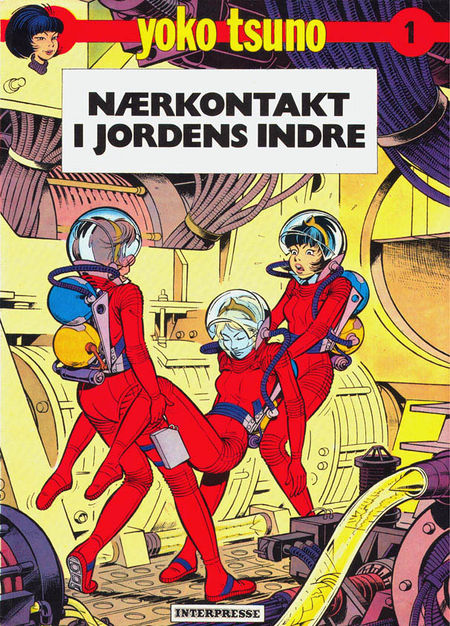 Der er noget for enhver smag. Uanset hvad man er til!
Flinke rumvæsner.
Nuttede.
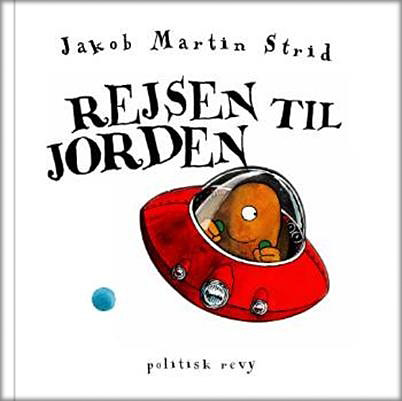 Thume Translations: www.thume.dk lea@thume.dk
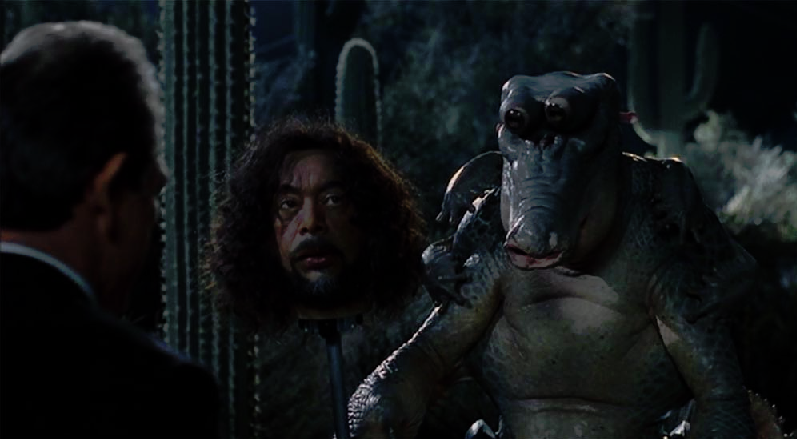 Der er selvfølgelig også skræmmende rumvæsner, ham her for eksempel, han ser slet ikke sådan ud, lige om lidt, når han bliver sur! Men jeg har ikke det andet billede med, hvis nu der var nogen her der blev forskrækkede over ham!
Thume Translations: www.thume.dk lea@thume.dk
Rumvæsner: monstre eller ej, og hvem er monstret?
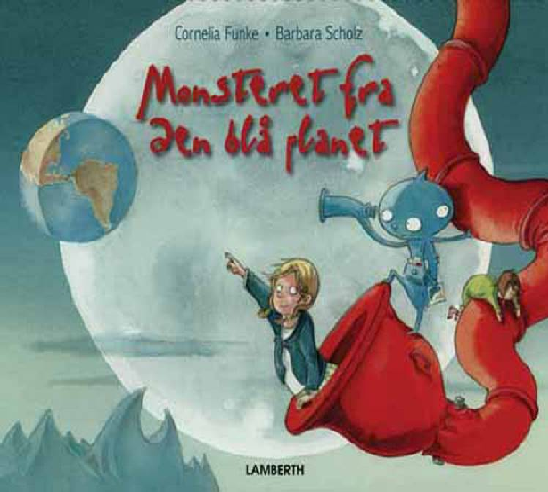 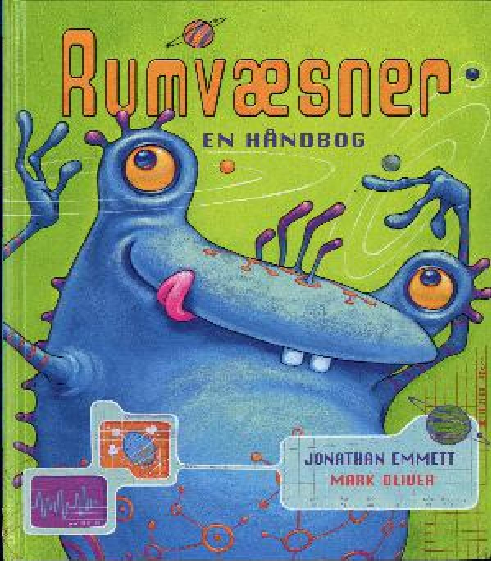 Thume Translations: www.thume.dk lea@thume.dk
Hvordan bliver fremtiden, eller en hvilken som helst fremtid?
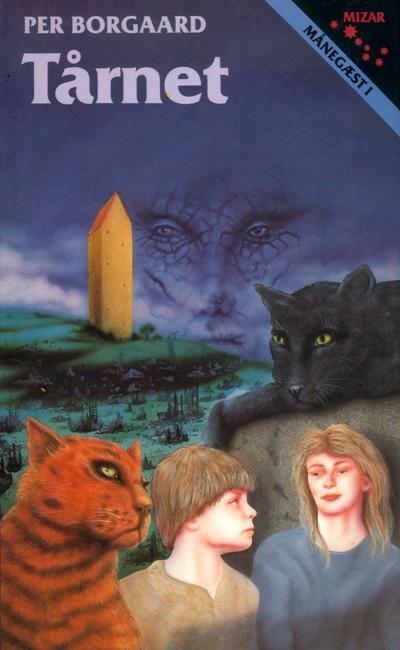 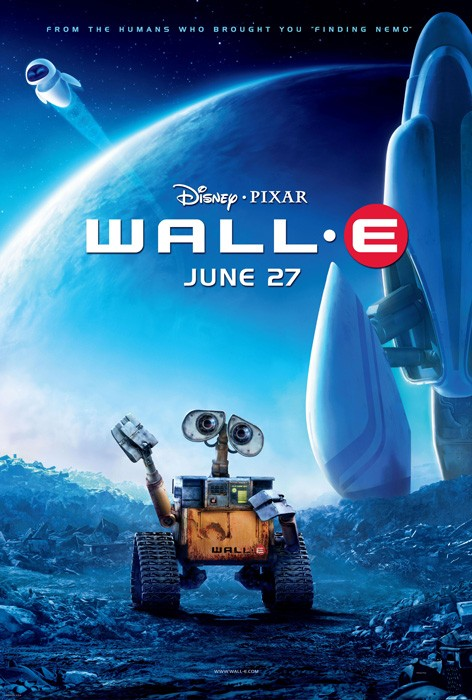 Thume Translations: www.thume.dk lea@thume.dk
Skræmmende velfortalte alternative virkeligheder. 
Det der på engelsk hedder Alternate History. Ting der kunne ske.
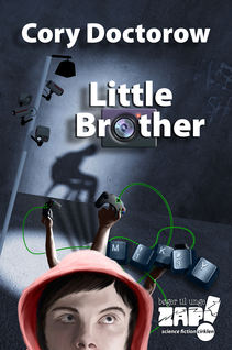 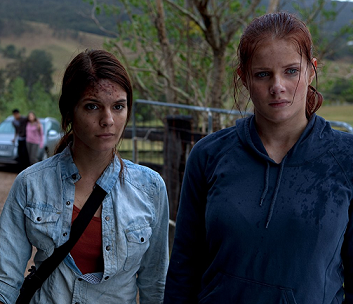 I morgen da krigen brød ud og Little Brother: Den ene handler om en krig. Den anden om en computerhacker. Overlevelse, kærlighed og voksne man ikke kan stole på.
Thume Translations: www.thume.dk lea@thume.dk
Bibliotekets hjemmeside nævnte en meget gammel mand…  Han bliver 80 næste år. Kan I gætte hvem?
Thume Translations: www.thume.dk lea@thume.dk
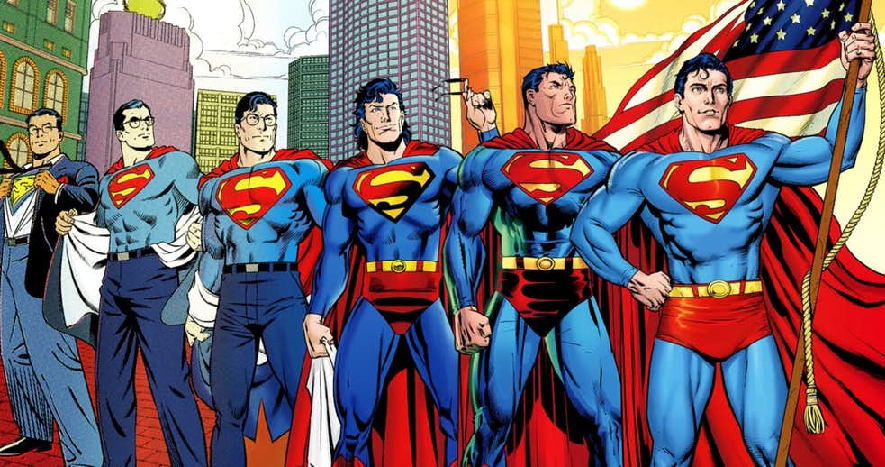 Thume Translations: www.thume.dk lea@thume.dk
Fra to gamle herrer i tegneserier til en bog, der næsten er en tegneserie. Der er kun en ting at sige: Farver og striber!!!
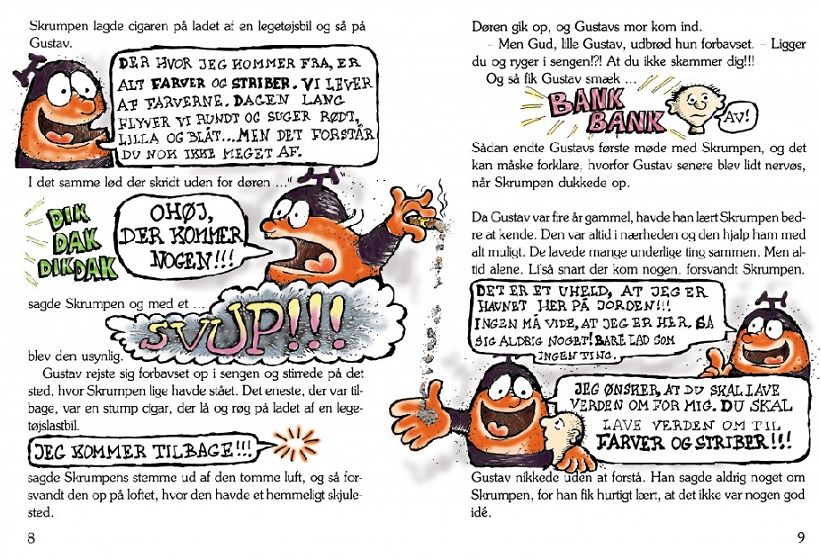 Thume Translations: www.thume.dk lea@thume.dk
Den allerældste science fiction, jeg kender, er faktisk så gammel at; langt de fleste af de ting forfatteren opfandt til bogen, er opfundet i dag, og har været det længe… Der fandtes ikke ubåde, da Jules Verne levede.
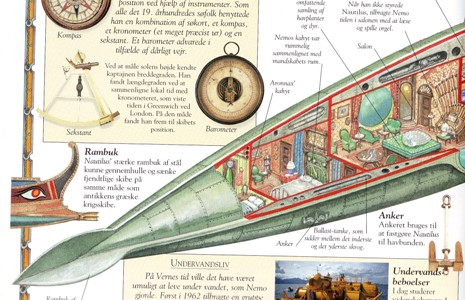 Thume Translations: www.thume.dk lea@thume.dk
Gammelt og nyt
Thume Translations: www.thume.dk lea@thume.dk
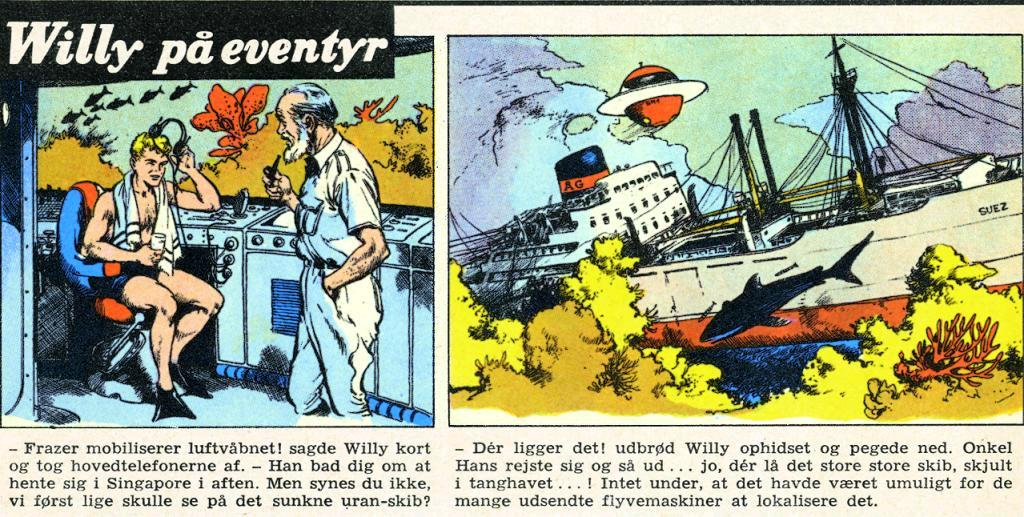 Thume Translations: www.thume.dk lea@thume.dk
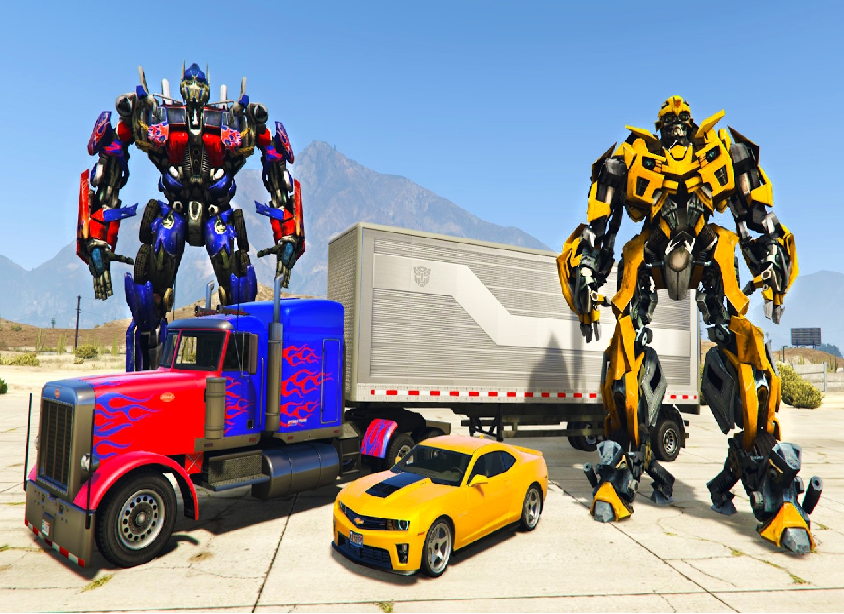 Thume Translations: www.thume.dk lea@thume.dk
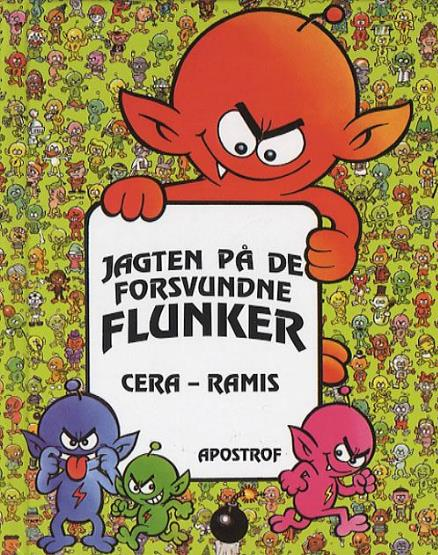 Thume Translations: www.thume.dk lea@thume.dk
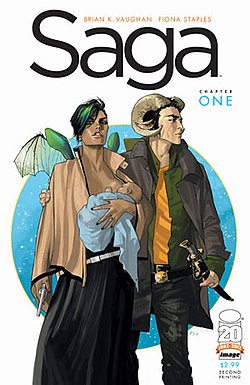 Thume Translations: www.thume.dk lea@thume.dk
Hvor meget bruger den enkelt bog, film eller tegneserie så genren?
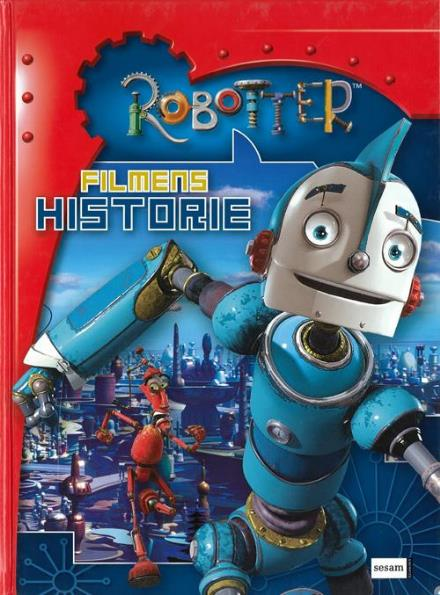 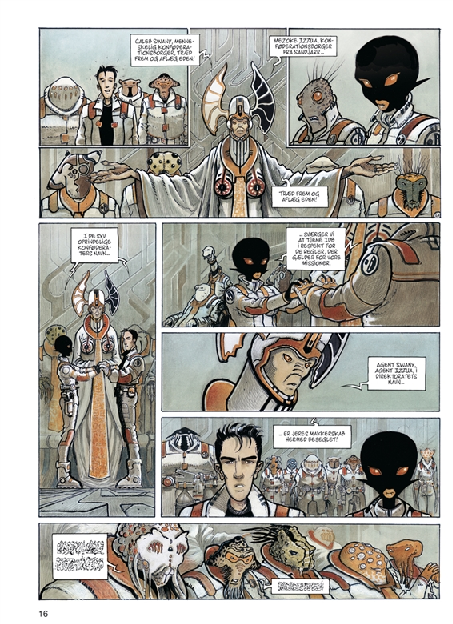 Thume Translations: www.thume.dk lea@thume.dk
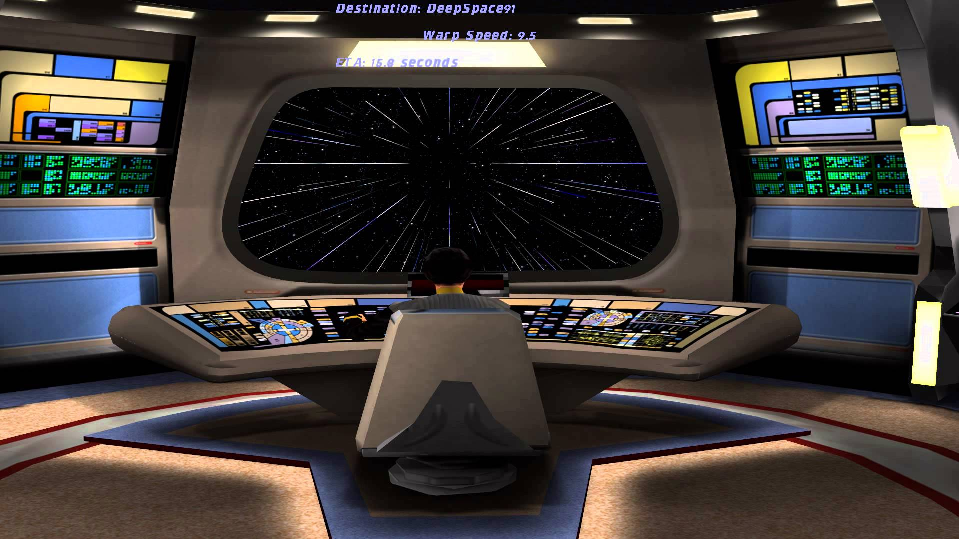 Lidt af det hele og noget af resten
Inden jeg letter, er I velkomne til at stille spørgsmål 
 og I må godt komme op og se på bøgerne.
Thume Translations: www.thume.dk lea@thume.dk
Thume Translations: www.thume.dk lea@thume.dk